Wall 6” Speaker
DS-806W
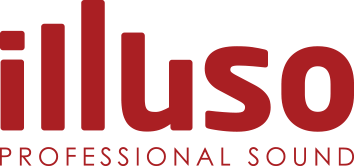 Professional  Wall Speaker System
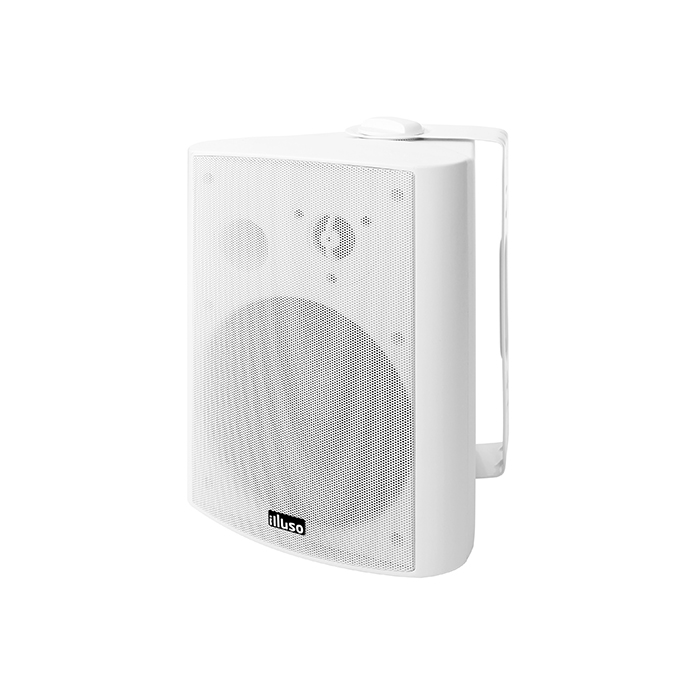 FEATURE
고품질 LF, HF 드라이버 유닛 설계
Low Hi 임피던스 겸용 (쉬운 조작 변경)
안전하게 설치를 위한 기본 브래킷 제공
내구성 향상을 위해 ABS 인클로저 채용
SPECIFICATION
서울시 동작구 상도로 17 동화빌딩
TEL : 02-825-0300 FAX: 02-825-1141
www.dhe-av.co.kr
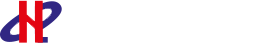